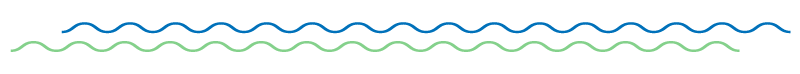 SESSÃO SILADEPA
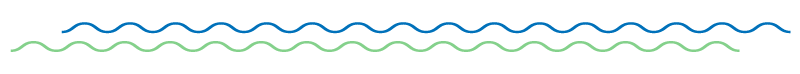 Rafael de Deus Moura
UFPI e HU-UFPI
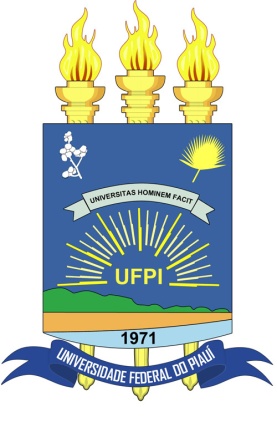 Disclosure of Relevant Financial Relationships
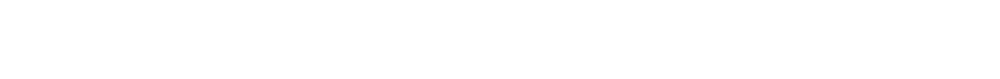 Dr. Rafael de Deus Moura declares he has no conflict(s) of interest to disclose 


RDC Nº 96/08 da ANVISA
*XY, 66a;
*Pápula de 9 mm pedunculada com exulcerações superficiais em região inguinal, há 3 anos. 
*Hipóteses clínicas: Fibroma mole? Granuloma 											Piogênico?
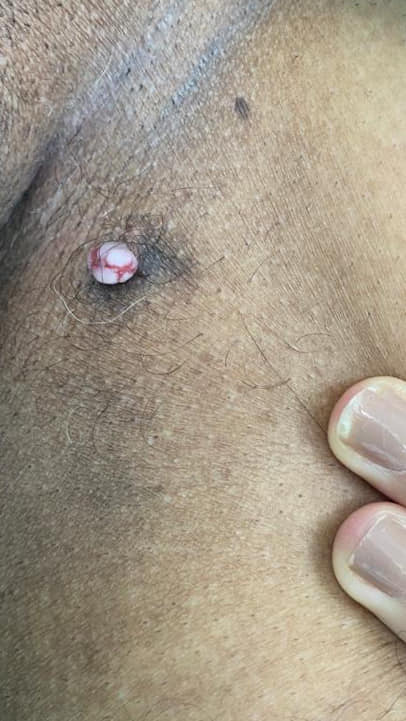 Região inguinal
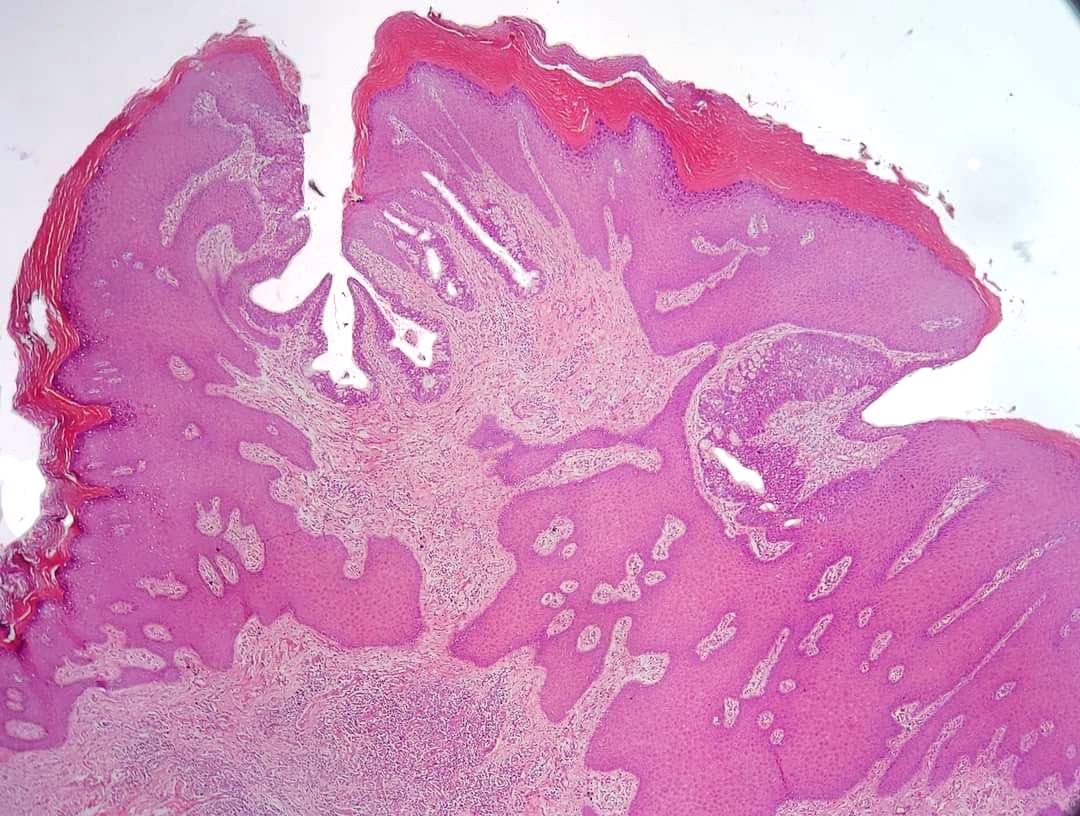 Acantose verrucosa
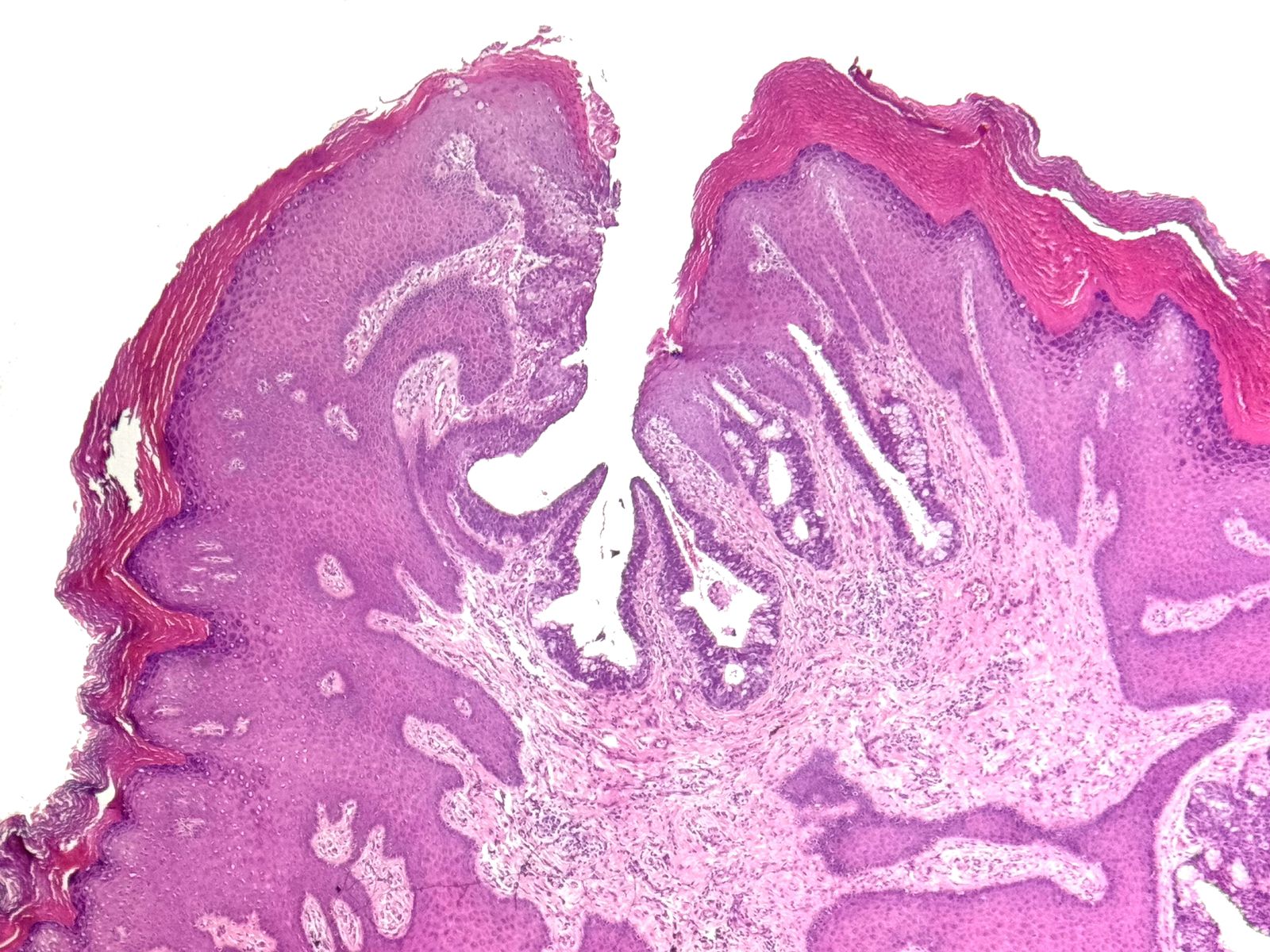 Invaginação
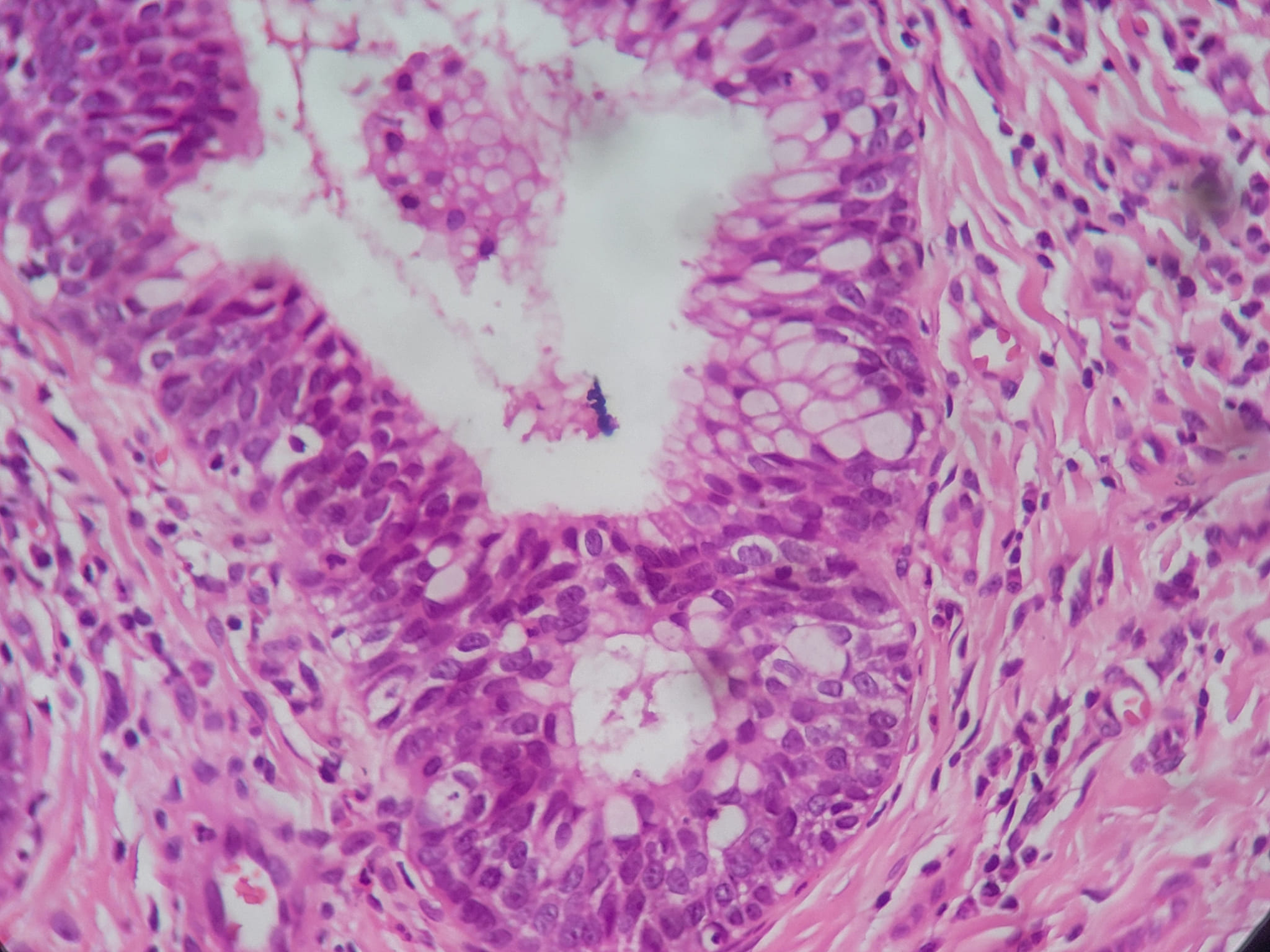 Células caliciformes
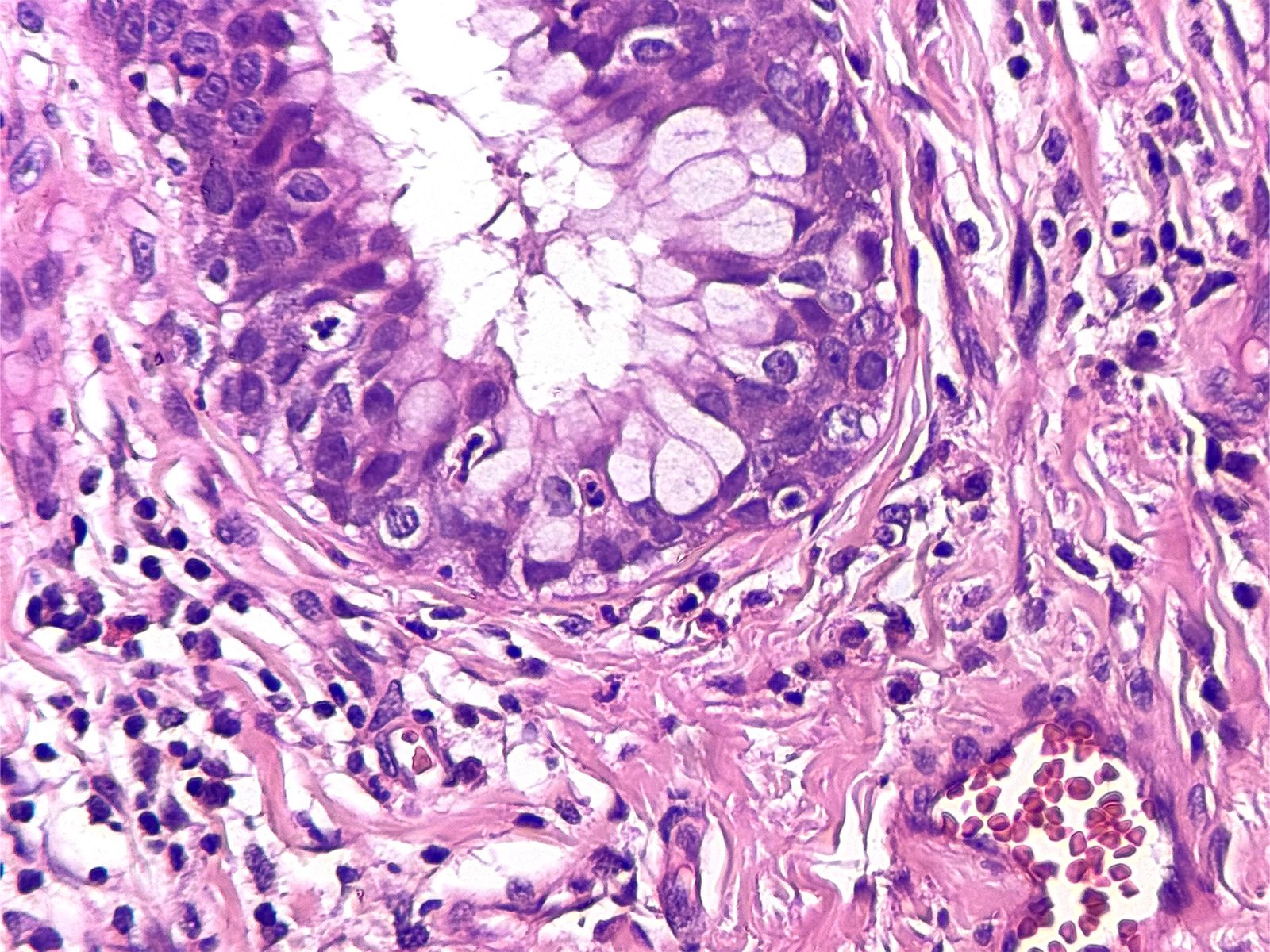 Células caliciformes
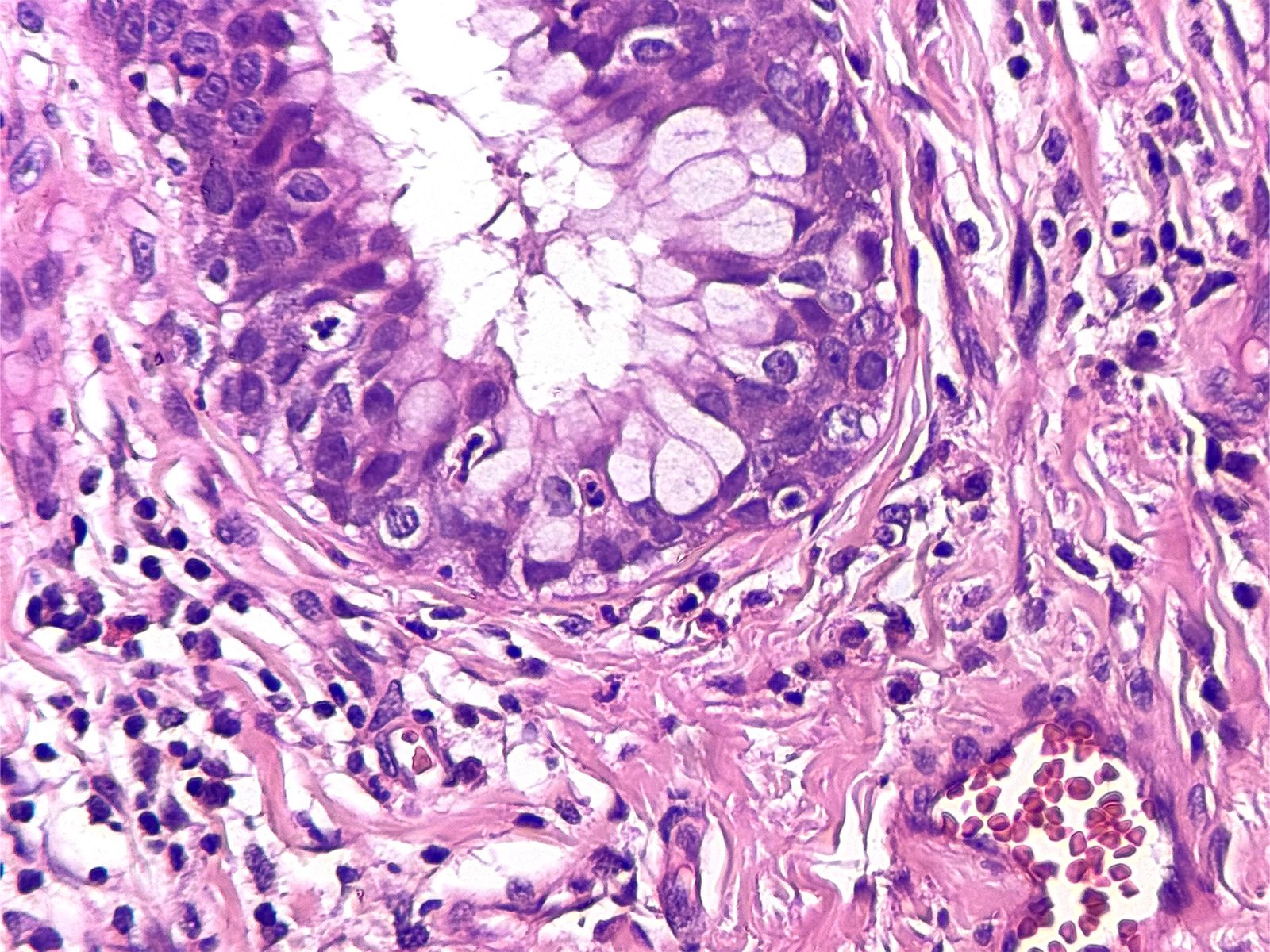 Células caliciformes
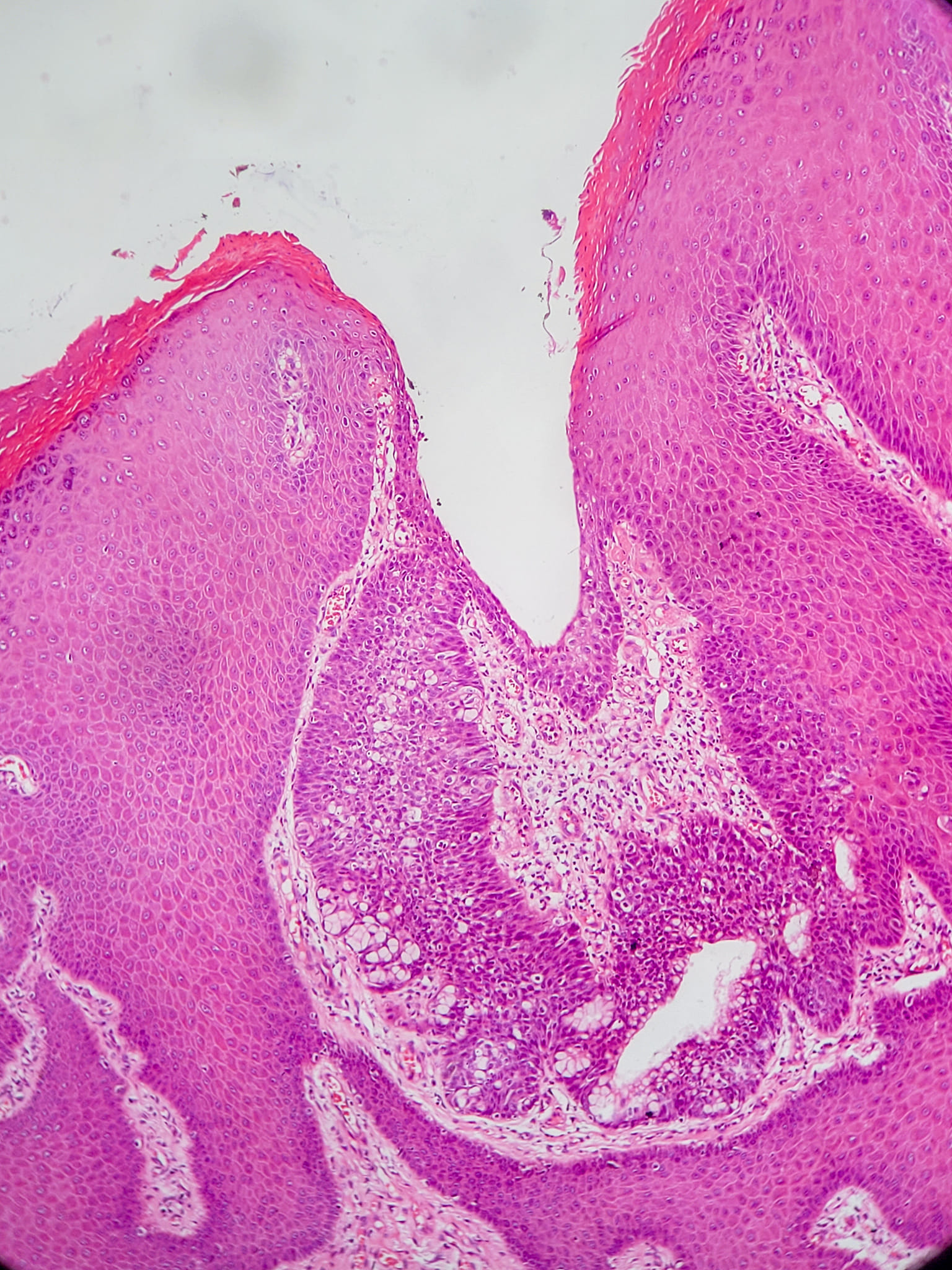 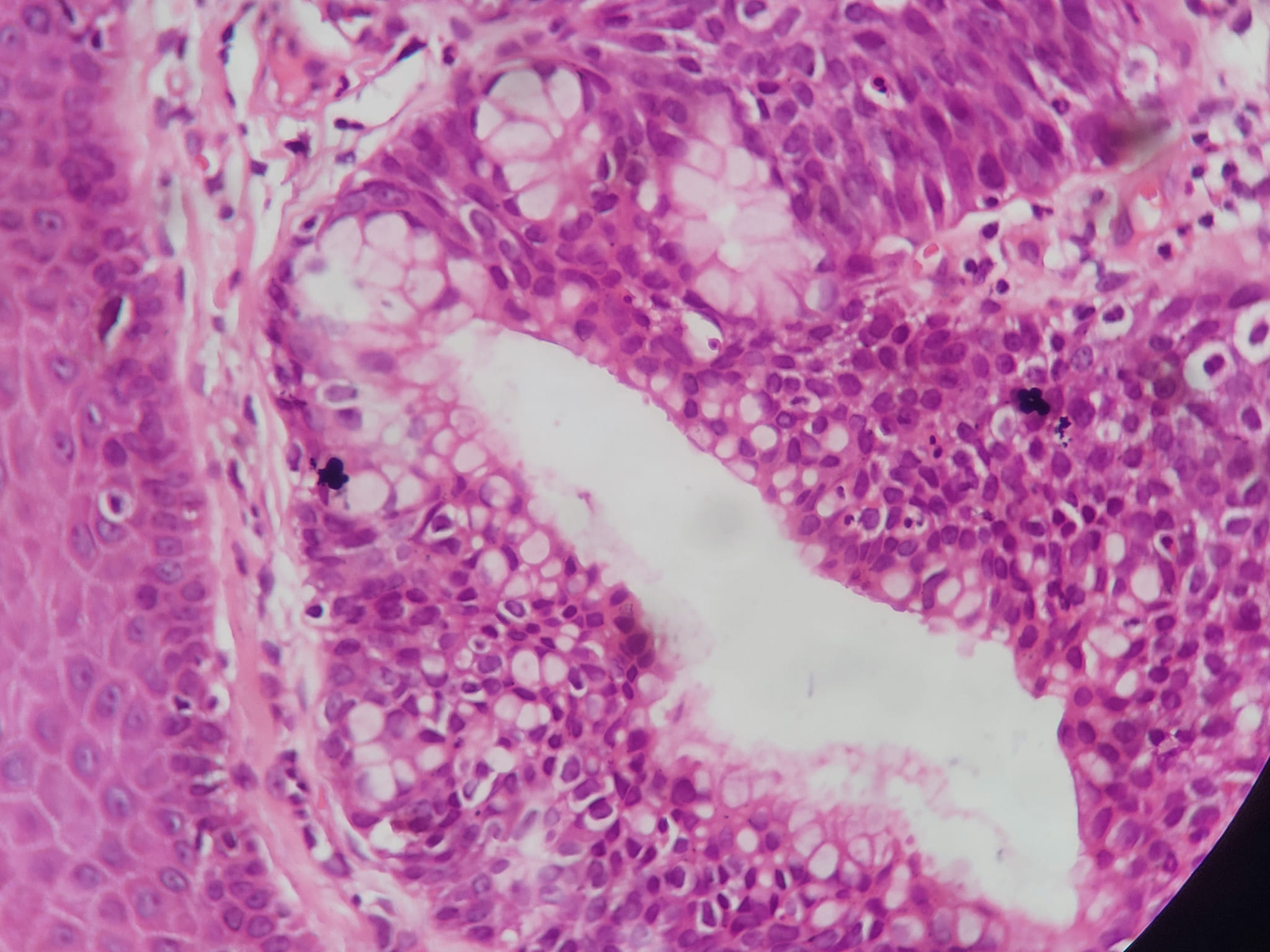 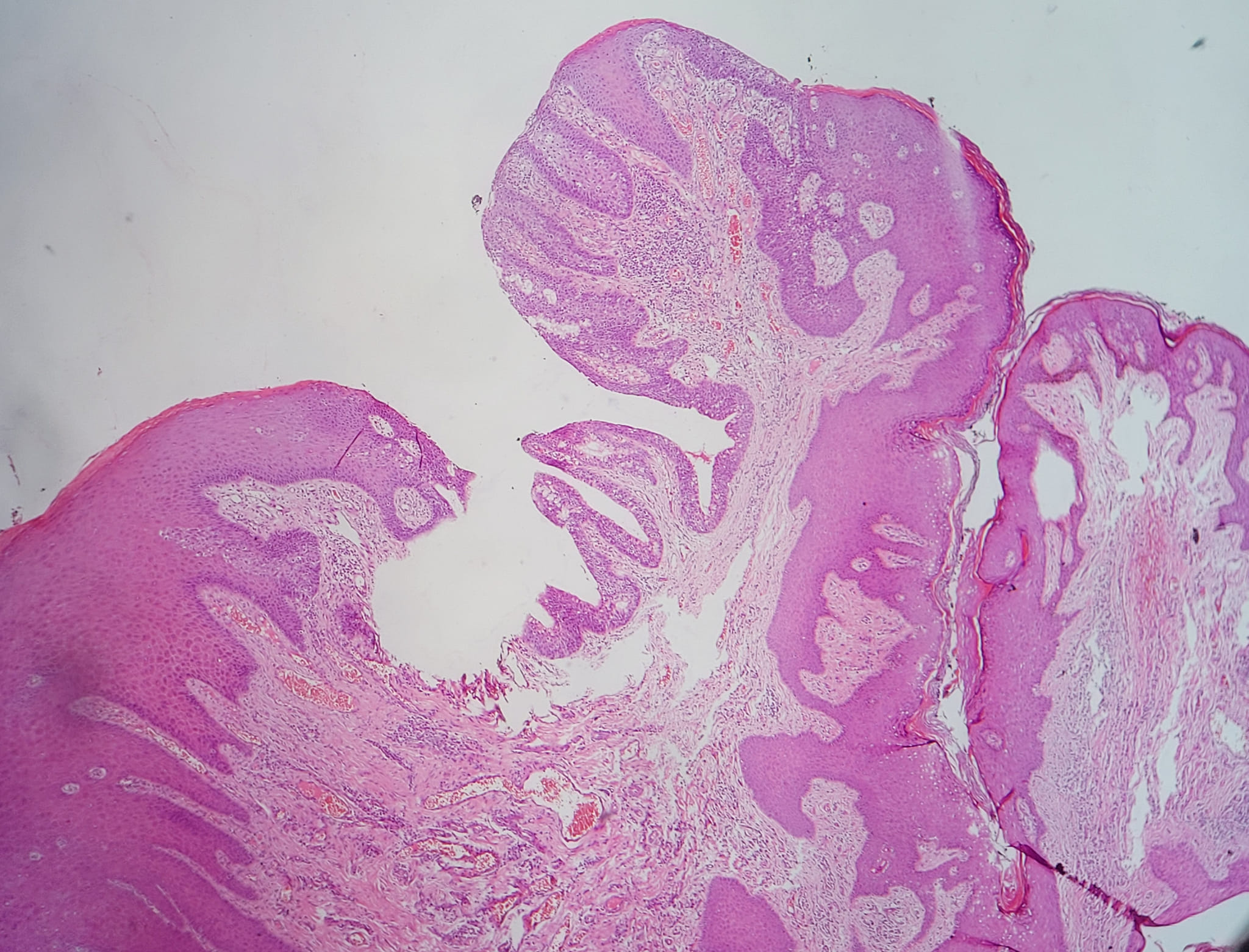 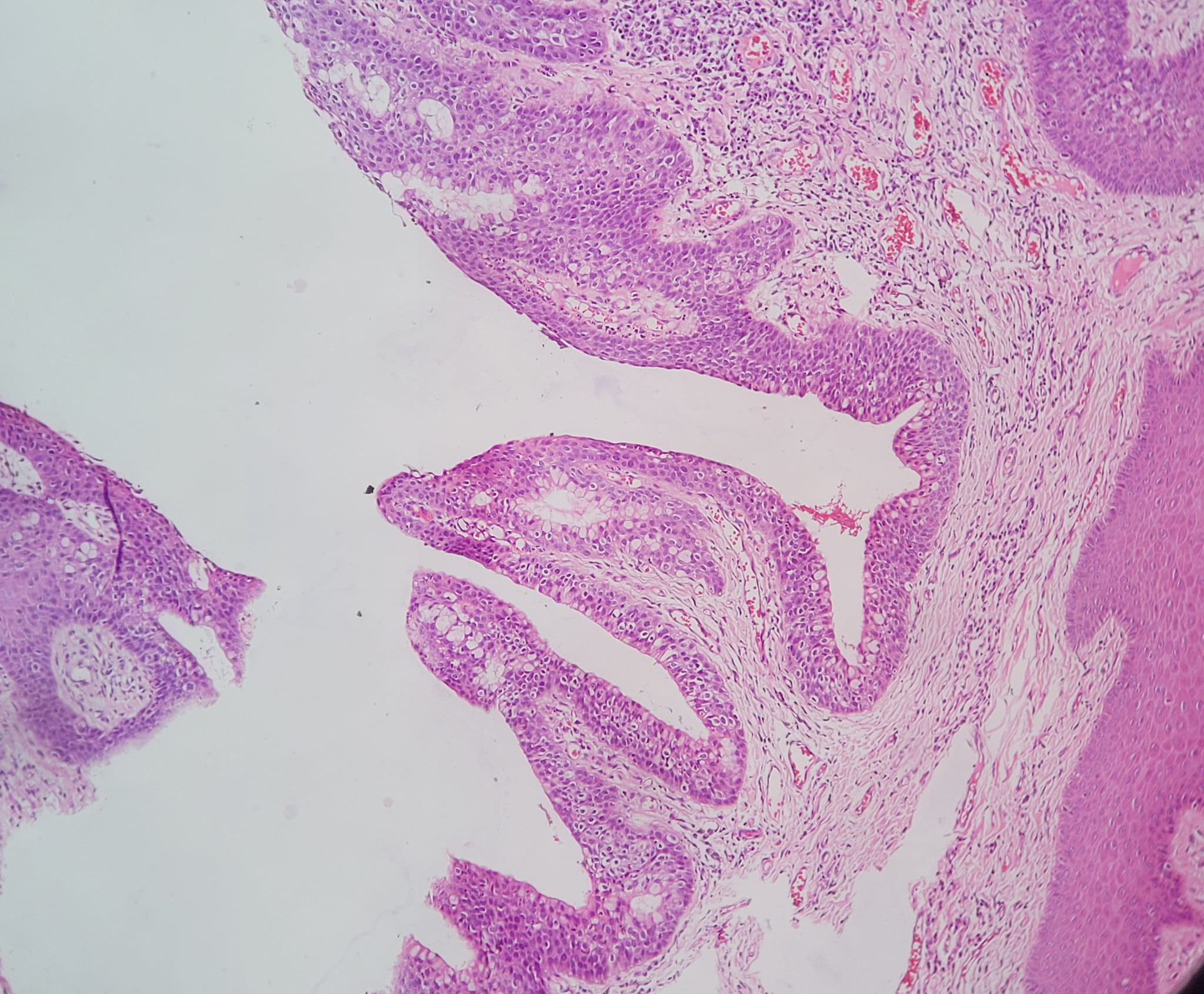 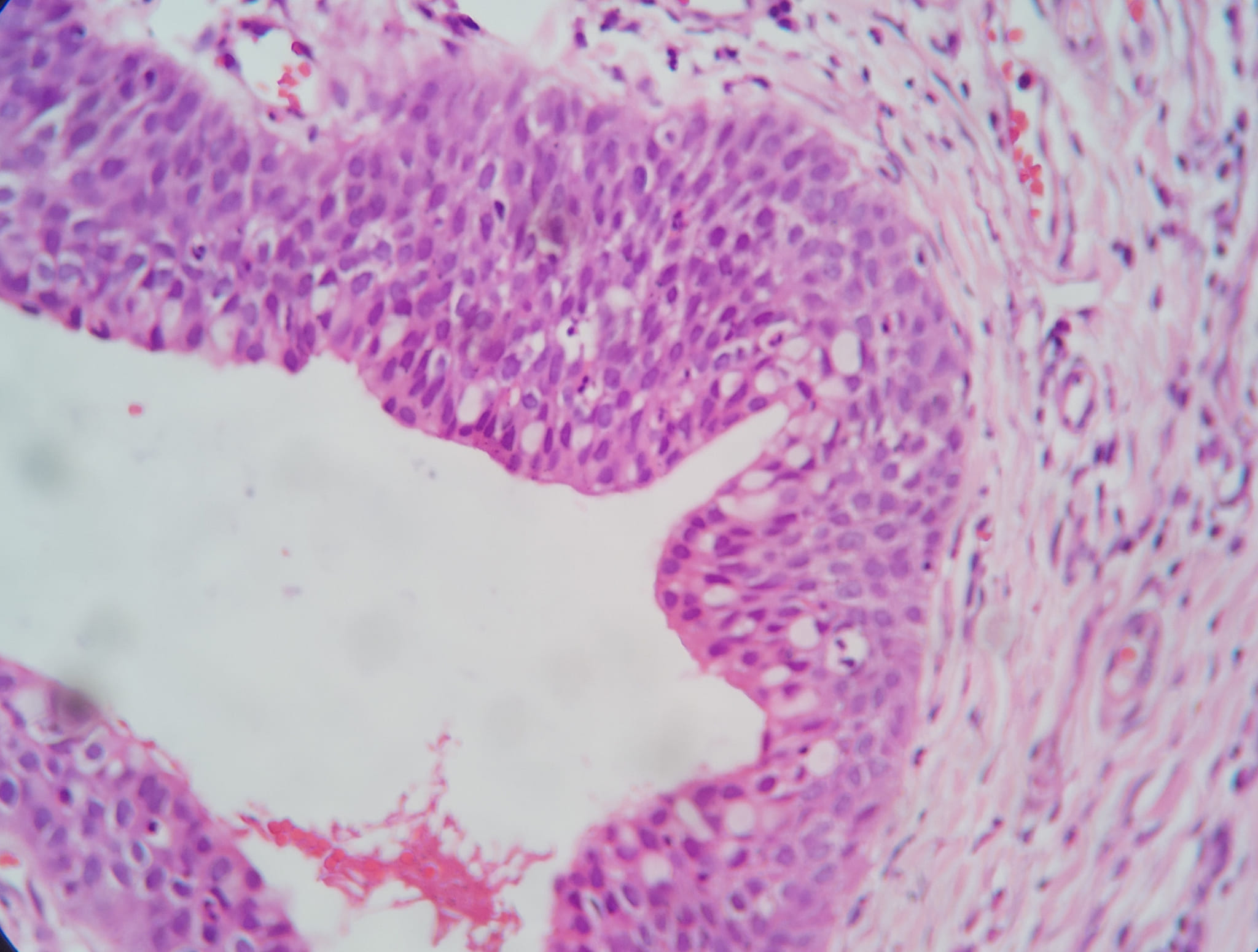 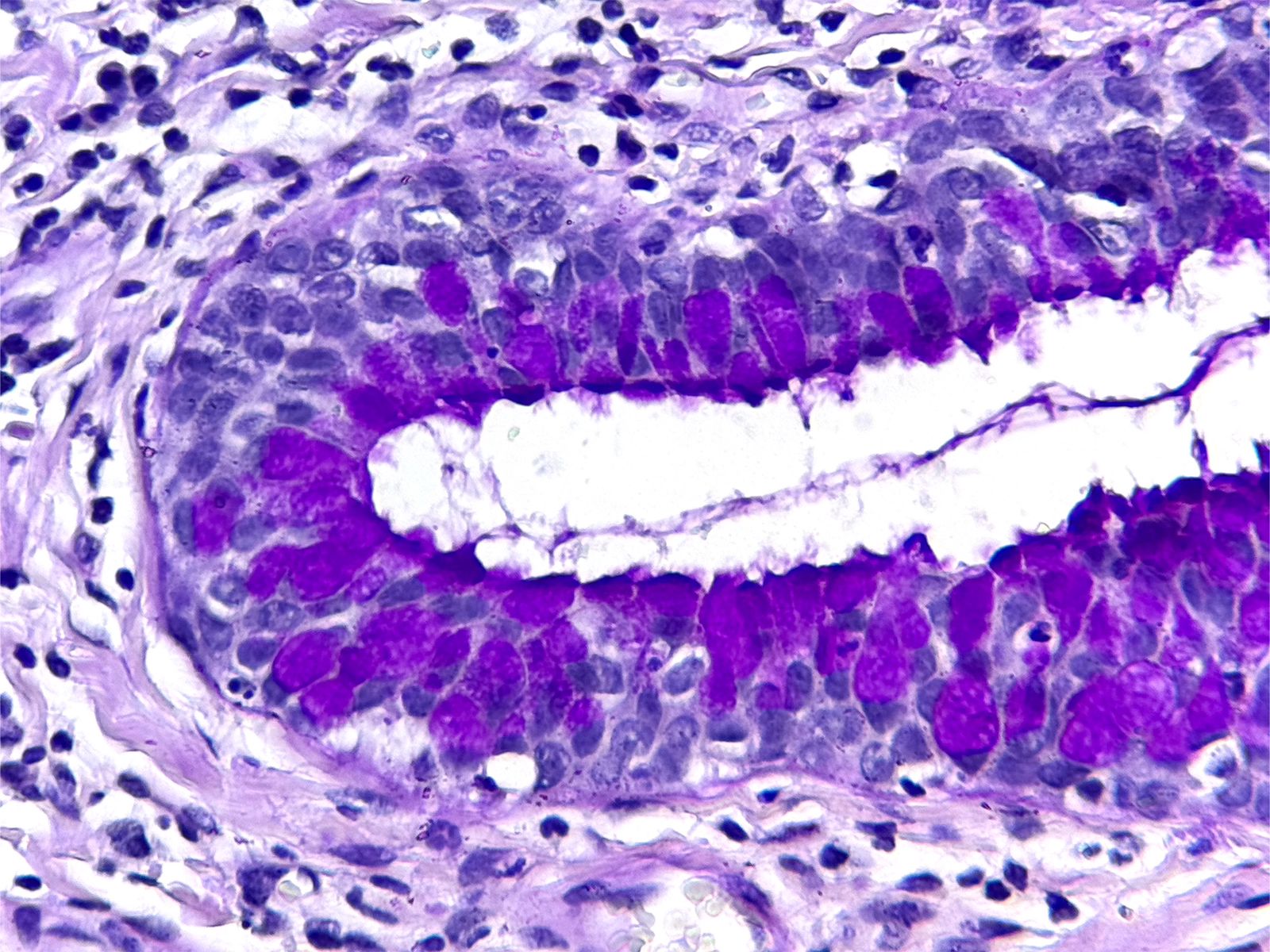 PAS
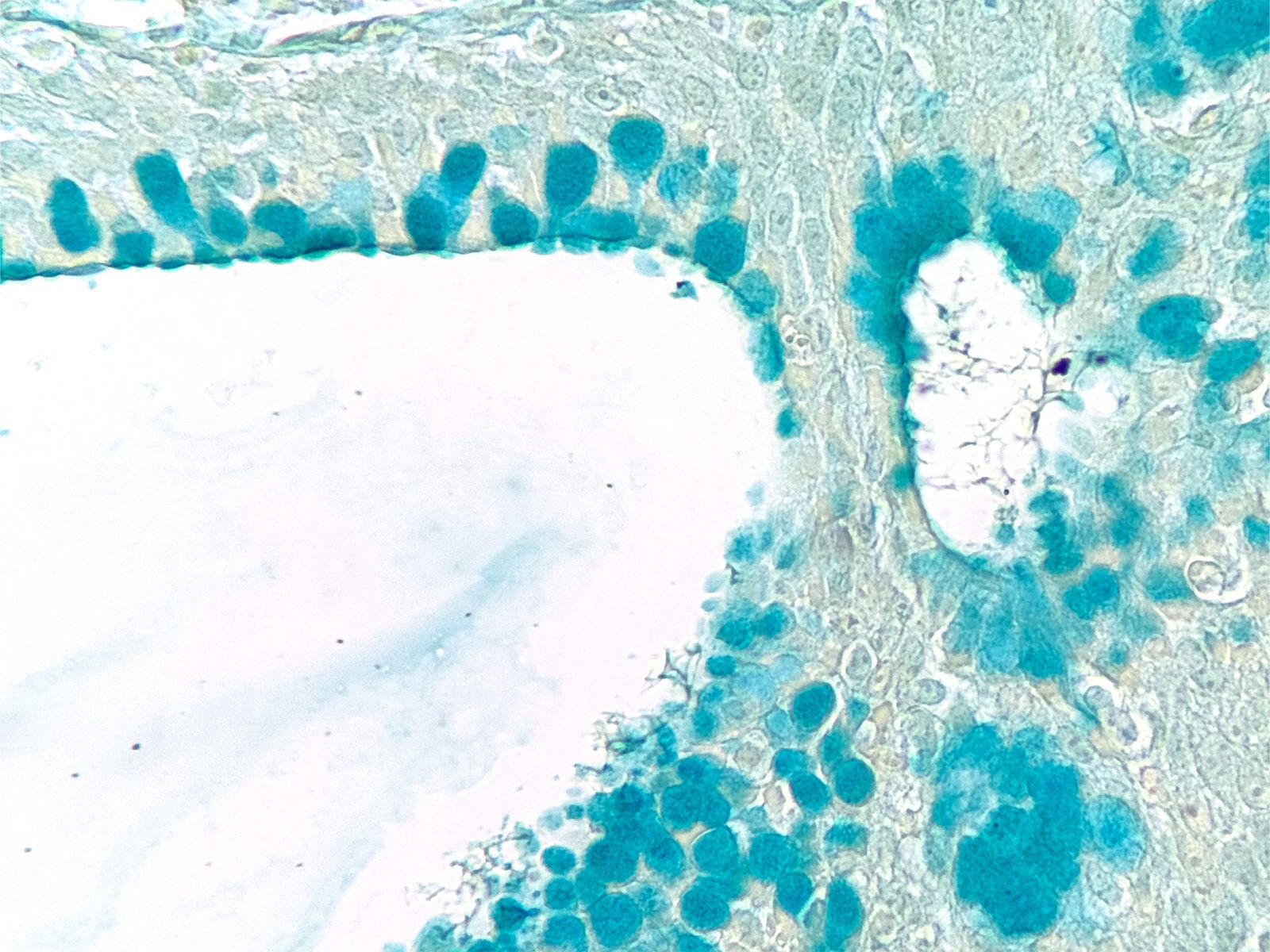 Alcian Blue
Hipóteses diagnósticas?
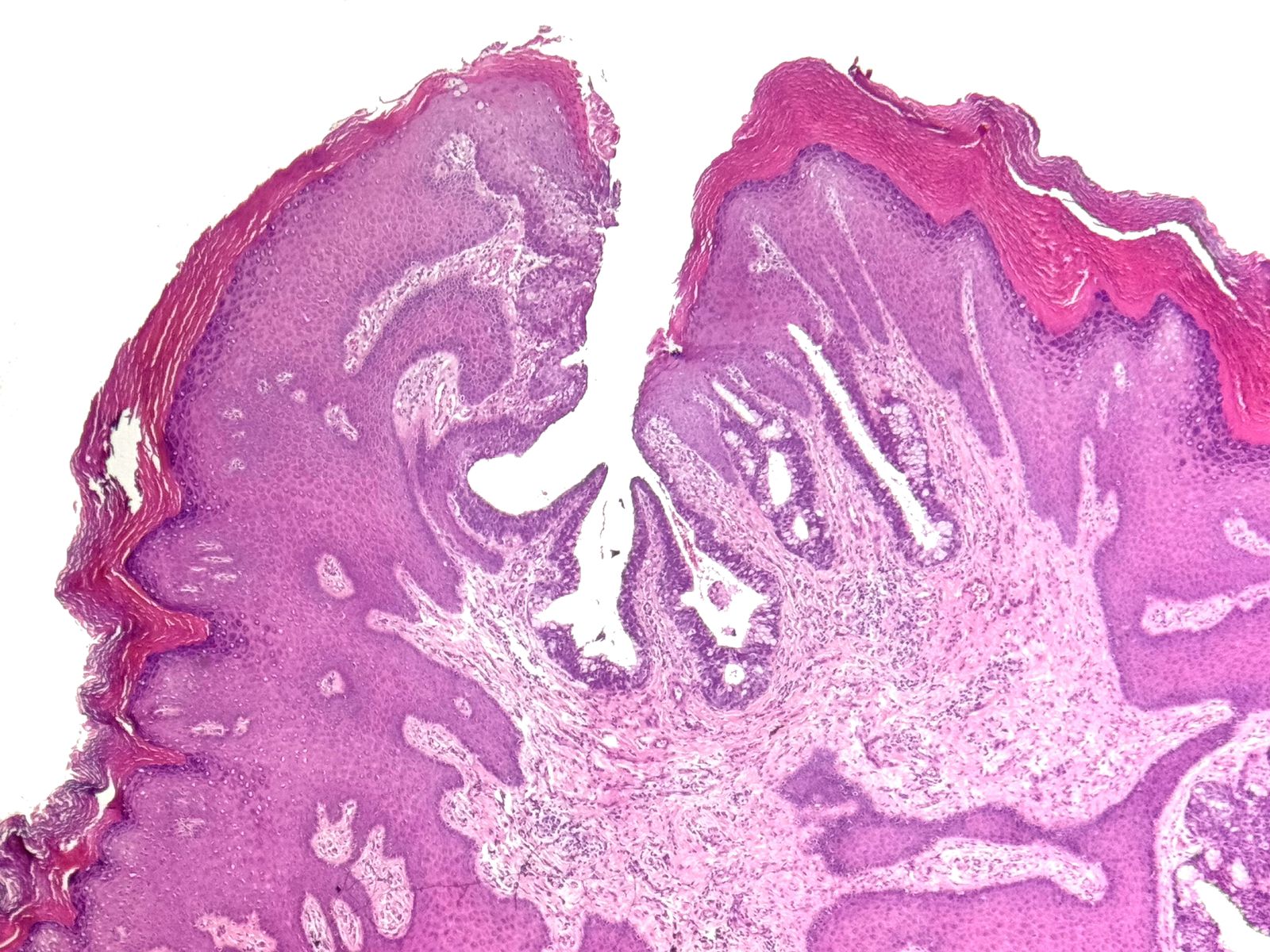 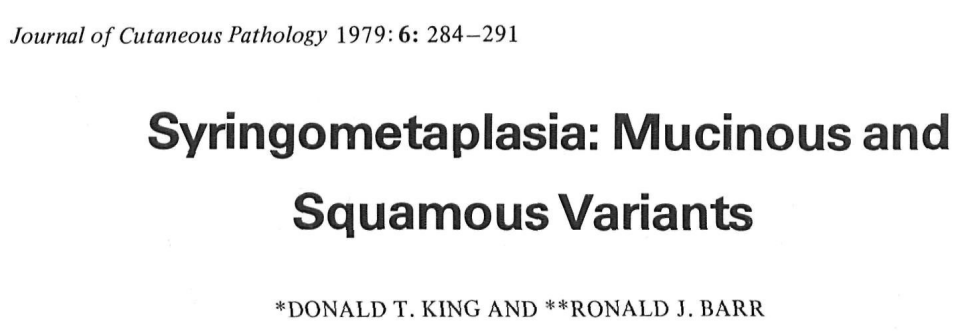 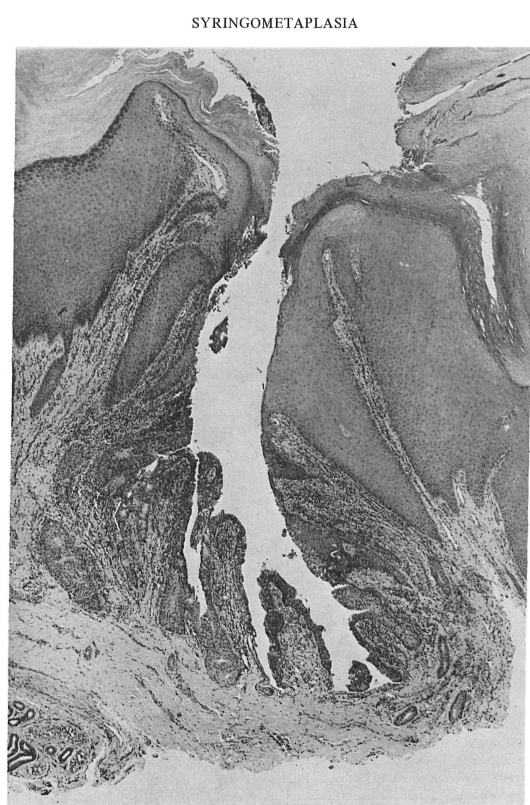 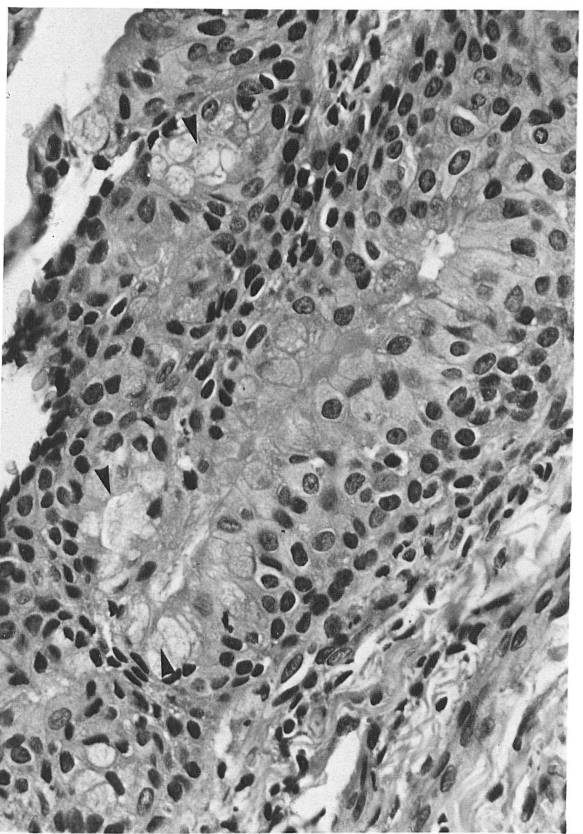 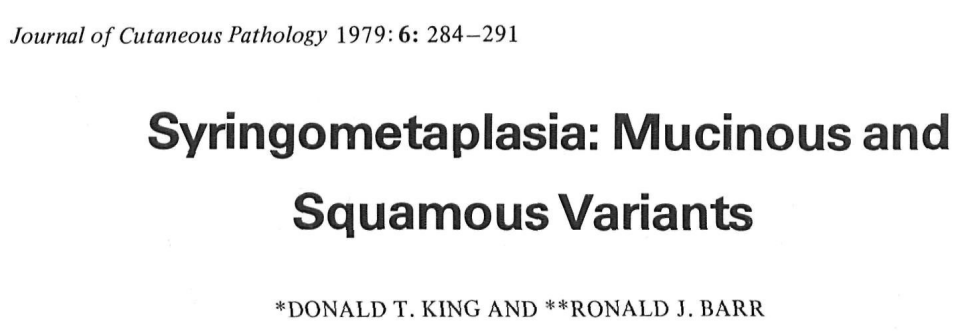 [Speaker Notes: The term mucinous syringometaplasia was coined in 1979 by King and Barr when they described a solitary skin lesion, which drained serous fluid, in the left heel of a 23-year-old patient.
Case 1: Microscopic sections revealed features of a benign keratosis consistent with a verruca plantaris. The epidermis exhibited marked hyperkeratosis, parakeratosis, hypergranulosis, verrucous acanthosis, focal vacuolation of squamous keratinocytes and a toeing-in arrangement of the rete ridges (Fig. 1). Within the central portion of the lesion there was an invagination which was lined by keratinocytes admixed with mucin-containing goblet cells. Multiple sections revealed that these mucin-containing cells lined intraepidermal and intradermal eccrine sweat ducts (Fig. 2). The goblet cells were positive with the Alcian blue (pH2.5) and mucicarmine stains. The dermis contained a moderate inflammatory cell infiltrate composed of lymphocytes, histiocytes and polymorphonuclear leukocyte]
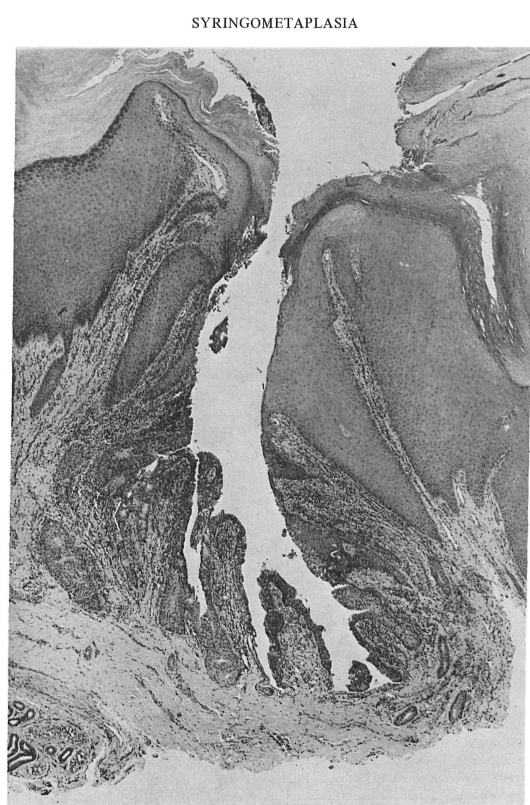 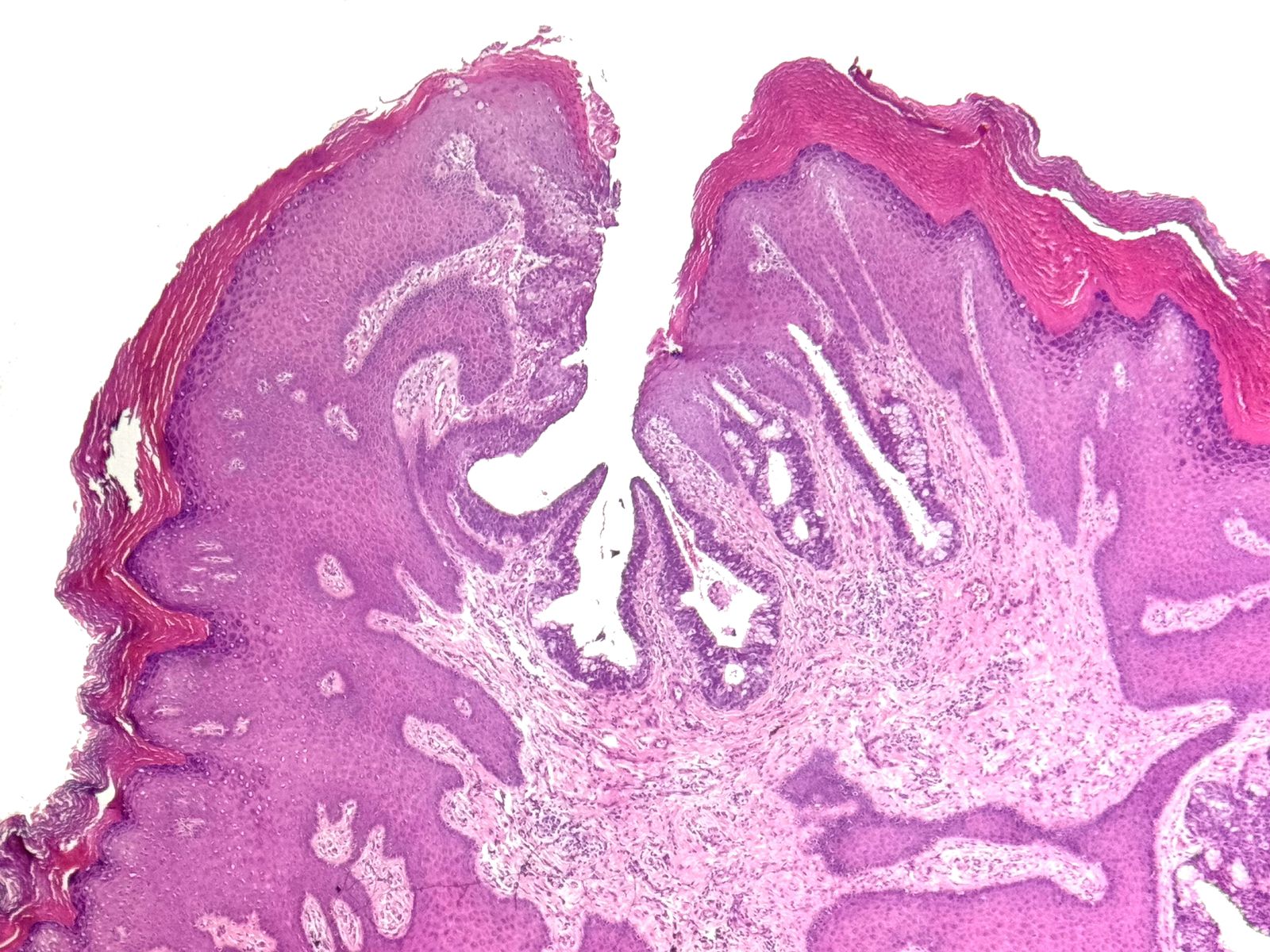 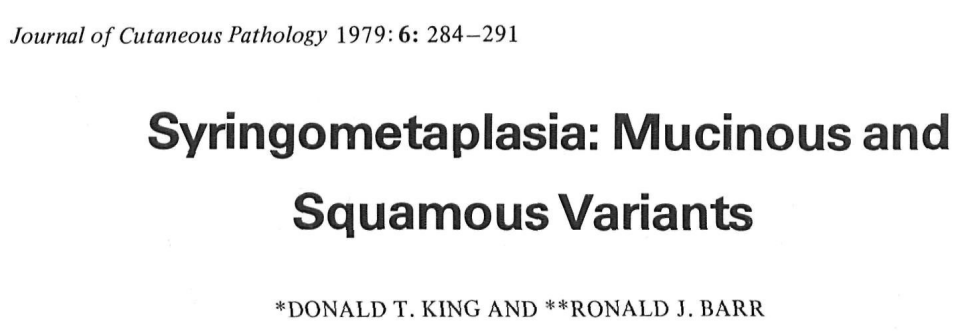 [Speaker Notes: The term mucinous syringometaplasia was coined in 1979 by King and Barr4 when they described a solitary skin lesion, which drained serous fluid, in the left heel of a 23-year-old patient.
Case 1: Microscopic sections revealed features of a benign keratosis consistent with a verruca plantaris. The epidermis exhibited marked hyperkeratosis, parakeratosis, hypergranulosis, verrucous acanthosis, focal vacuolation of squamous keratinocytes and a toeing-in arrangement of the rete ridges (Fig. 1). Within the central portion of the lesion there was an invagination which was lined by keratinocytes admixed with mucin-containing goblet cells. Multiple sections revealed that these mucin-containing cells lined intraepidermal and intradermal eecrine sweat ducts (Fig. 2). The goblet cells were positive with the Alcian blue (pH2.5) and mucicarmine stains. The dermis contained a moderate inflammatory cell infiltrate composed of lymphocytes, histiocytes and polymorphonuclear leukocyte]
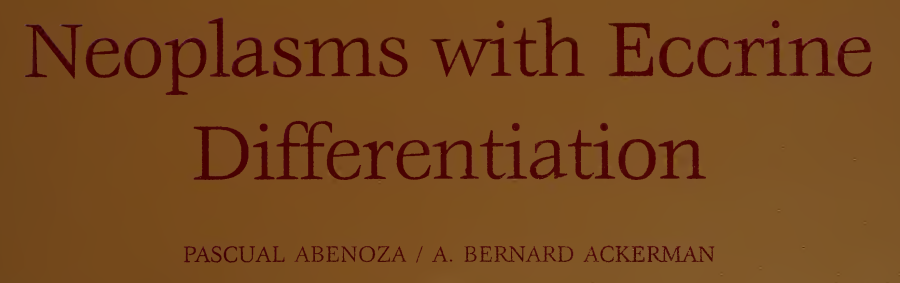 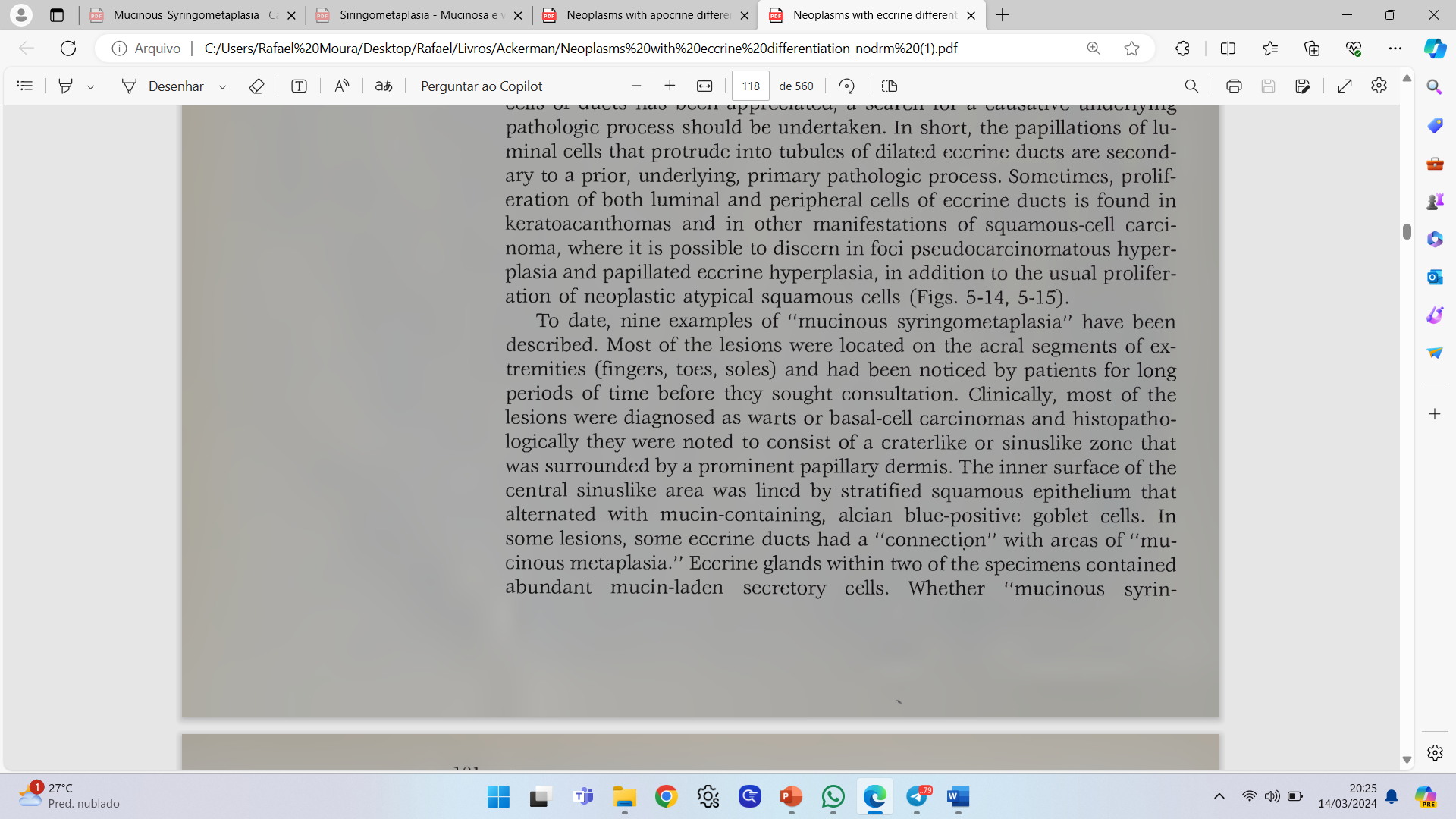 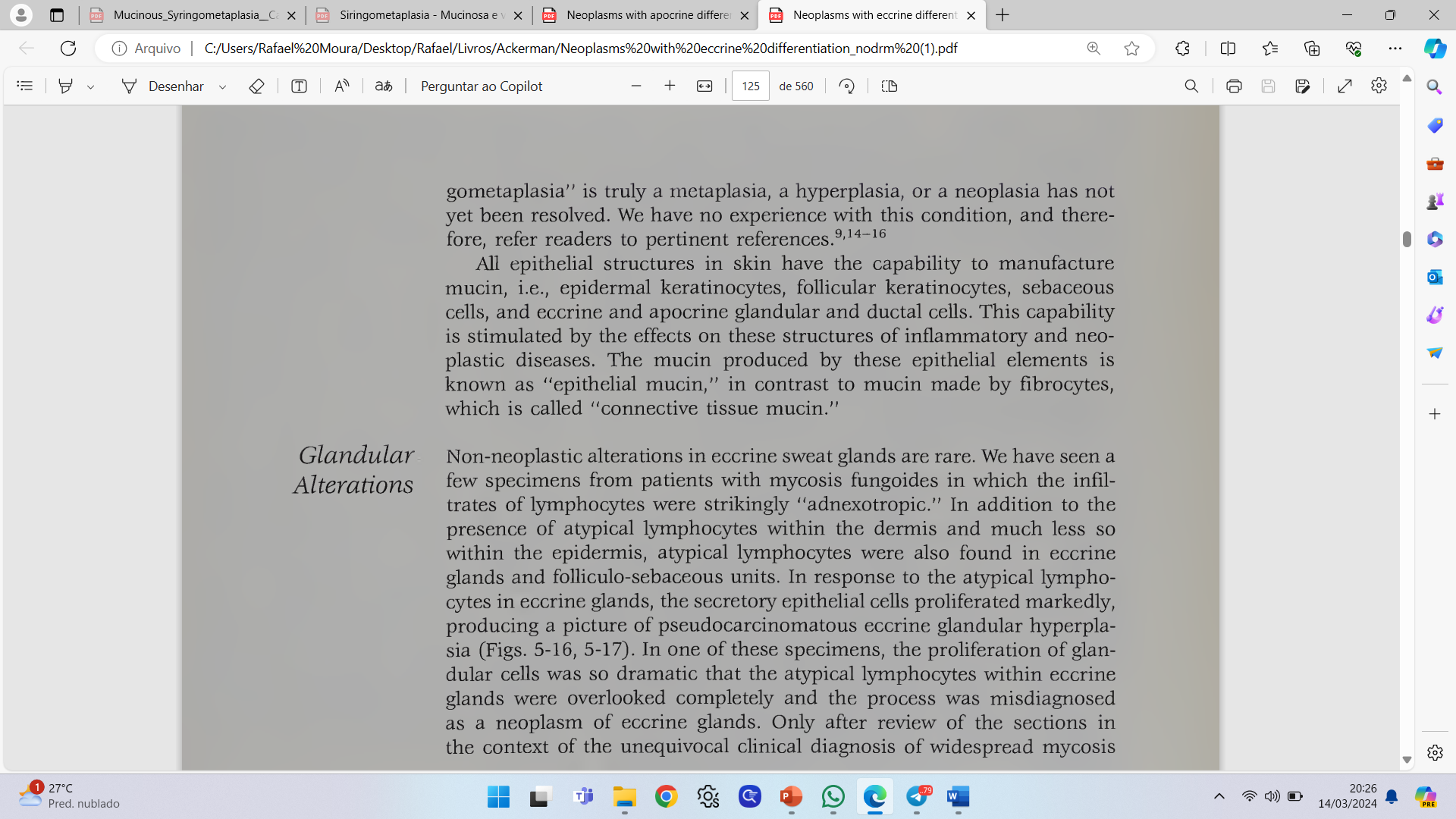 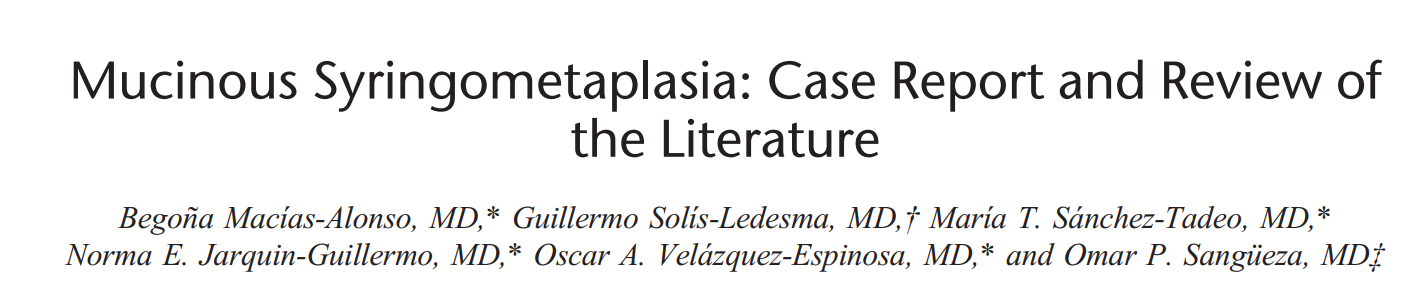 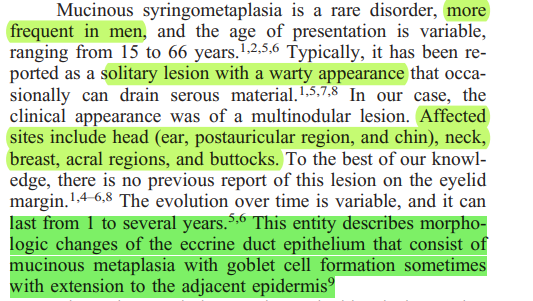 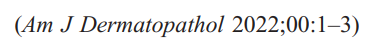 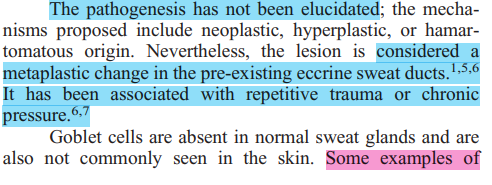 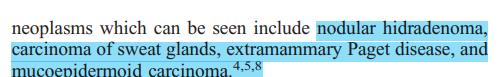 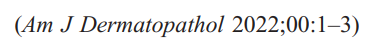 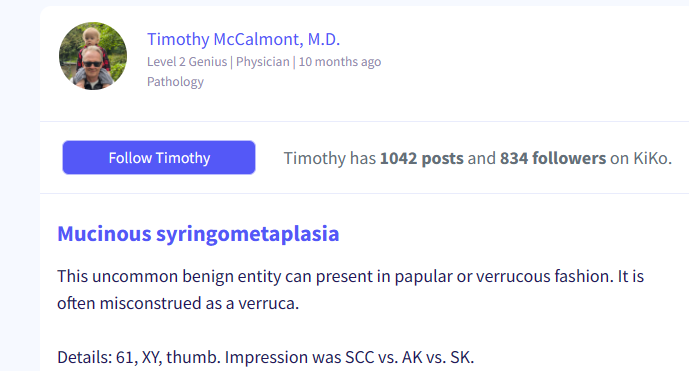 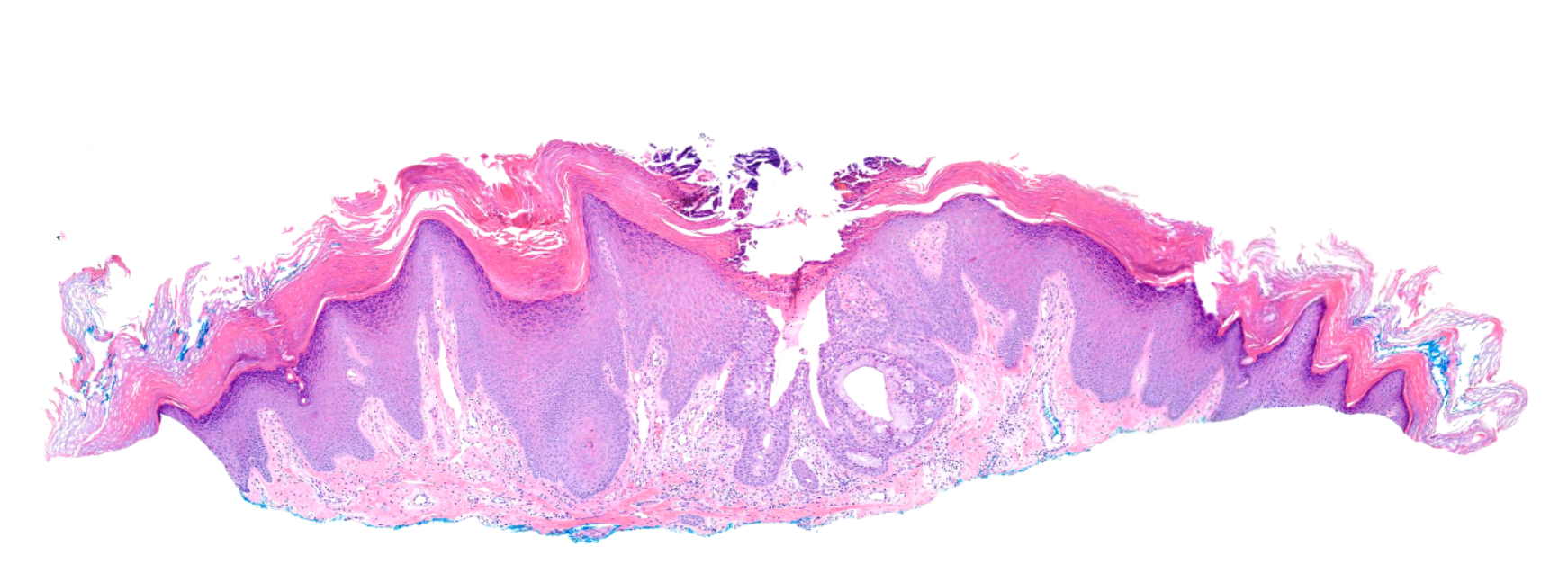 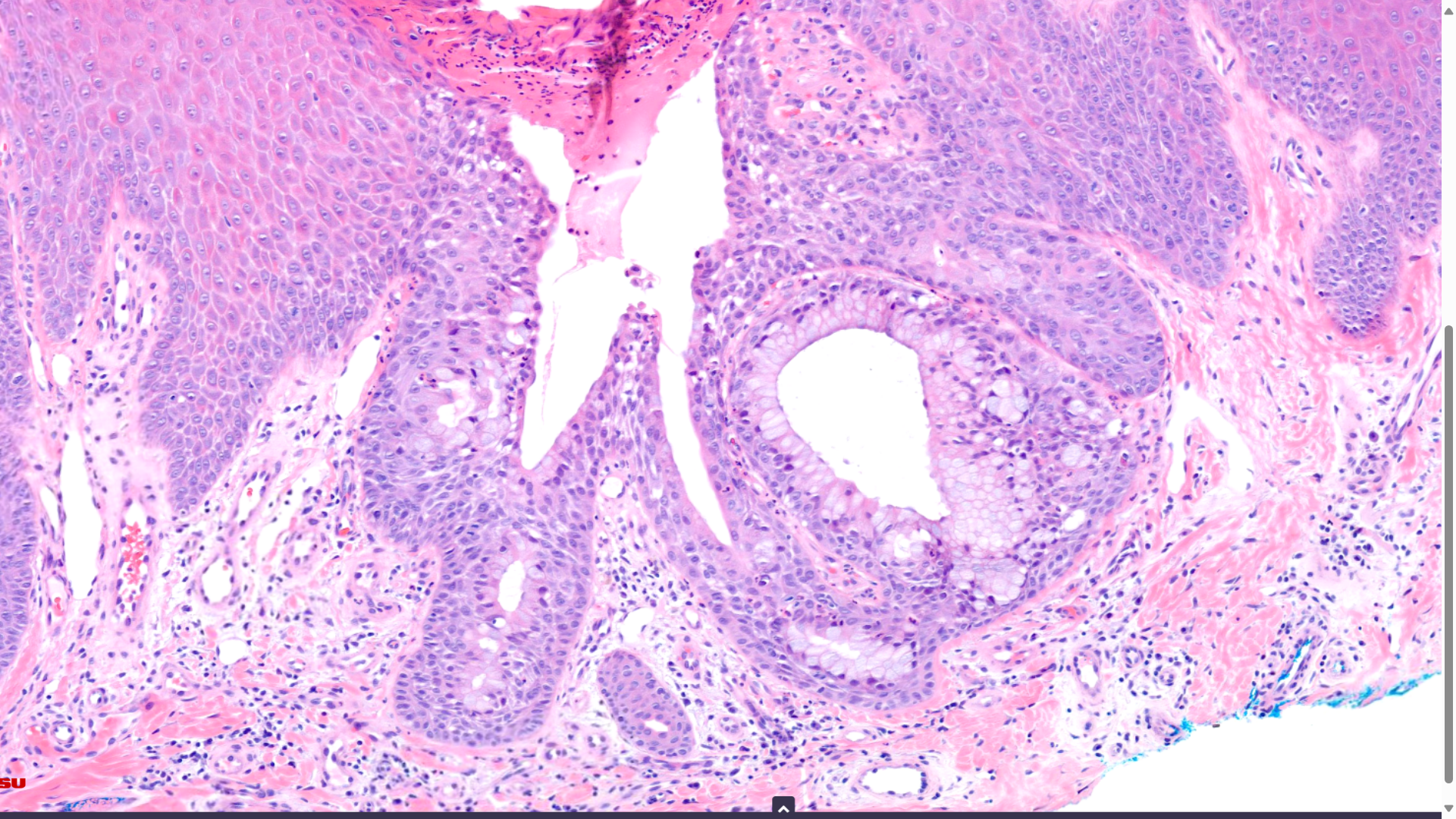 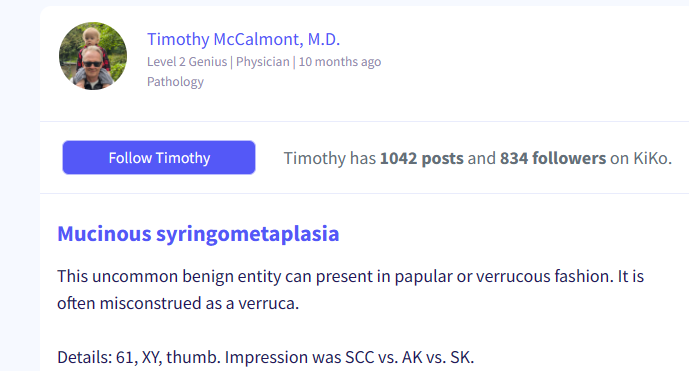 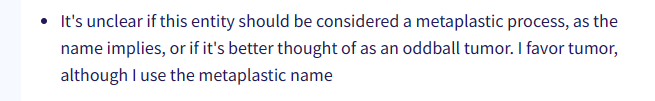 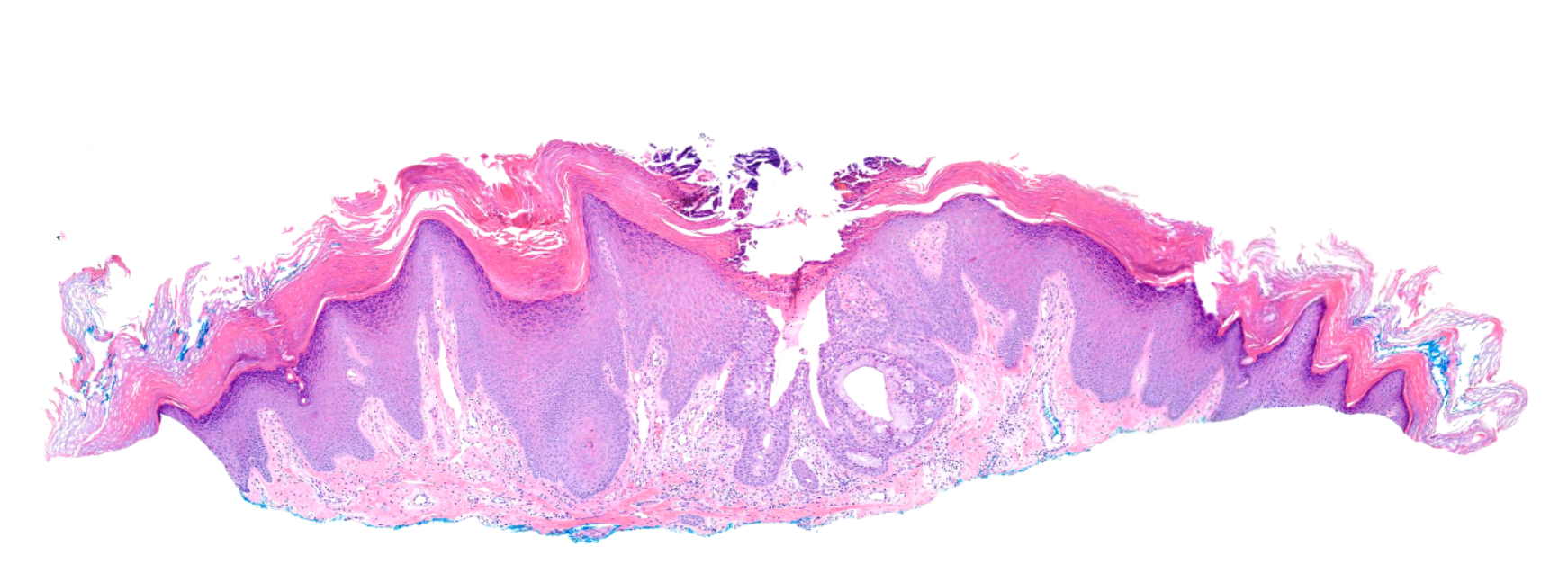 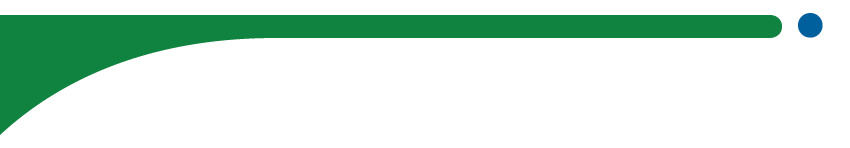 Siringometaplasia Mucinosa
Take Home Messages
Siringometaplasia Mucinosa
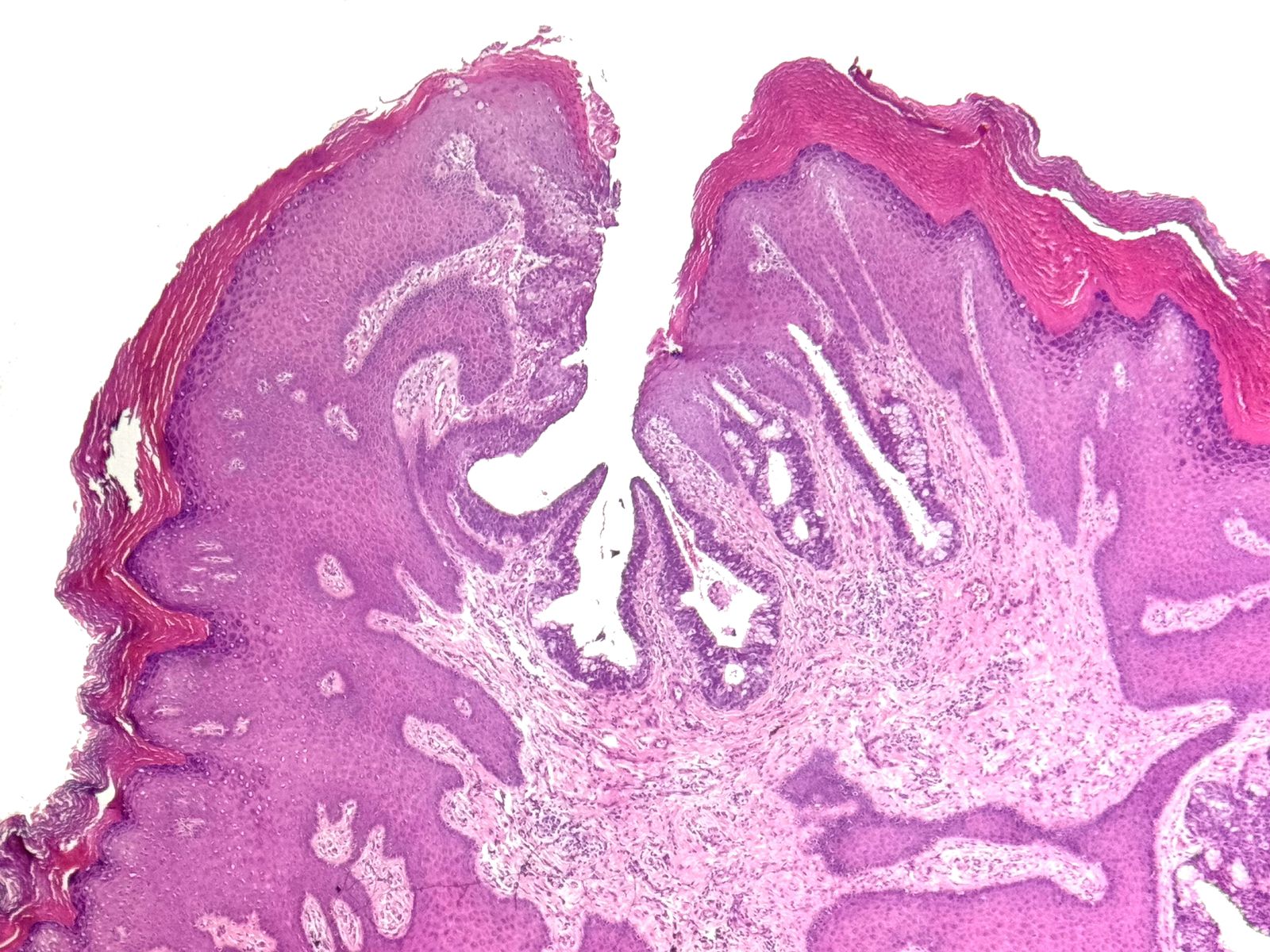 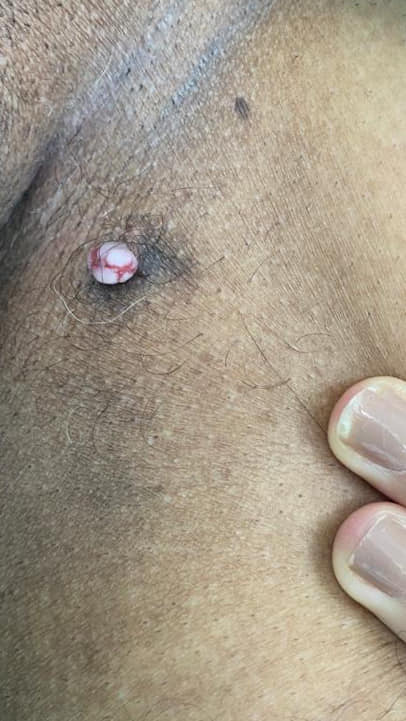 19 casos descritos
Lesão papular ou verrucosa, acral (outros locais descritos)
Acantose verrucosa com invaginação contendo células caliciformes
Patogênese: trauma? Neoplasia benigna?
Rafael de Deus Moura
obrigado!
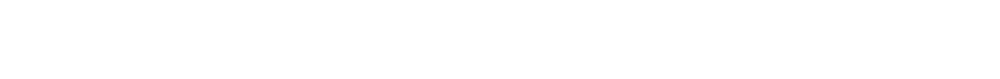 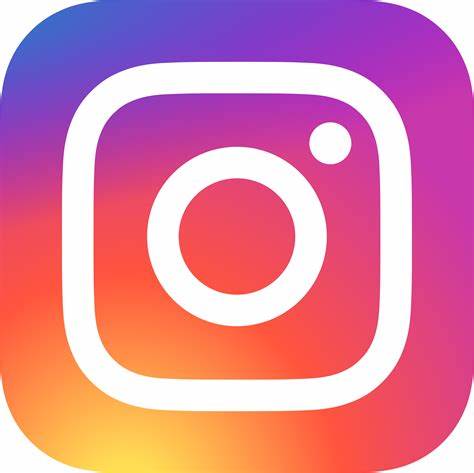 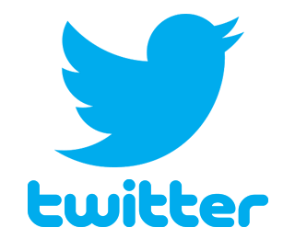 @rafaeldmoura
dedeusmoura1